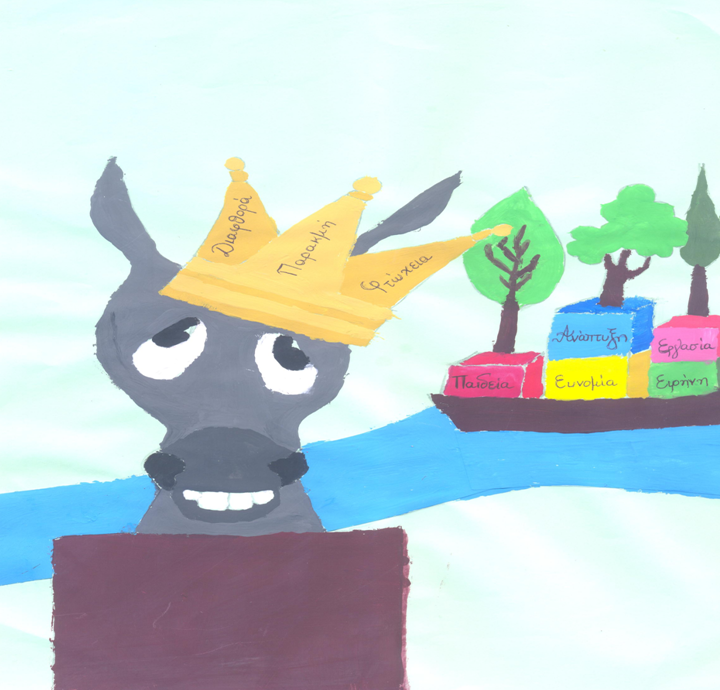 ΠΡΟΣΚΛΗΣΗ
Η θεατρική ομάδα του 10ου Γυμνασίου Καλλιθέας
σας προσκαλεί στη θεατρική παράσταση 

«Παραμύθι χωρίς όνομα»
του Ιάκωβου Καμπανέλλη 





Τετάρτη 9 Μαΐου 2018, ώρα 19:00
Δημοτικό θέατρο Καλλιθέας (Κρέμου 123)